Formal Modeling and Proving Cryptographic Properties of the Optin Sensor Protocol
H2020 SOCIETAL CHALLENGES: secure communicating systems
PRODUCTIVE SECTOR:  automobile, health care
MATHEMATICAL AND COMPUTATIONAL METHODS 
For validation of the new protocol version mathematical modeling, namely automatic theorm prooving was used. We modeled both the new protocol design and  the security requirements by logic formulas. We used the TAMARIN-Proover software for formal verification of the key security  properties.
Problem description
In this project  aided with automatic  theorem proving we developed a lightweight cryptographic  extension of the Optin Sensor Protocol  which heavily used  at our industrial partner in  IoT devices.
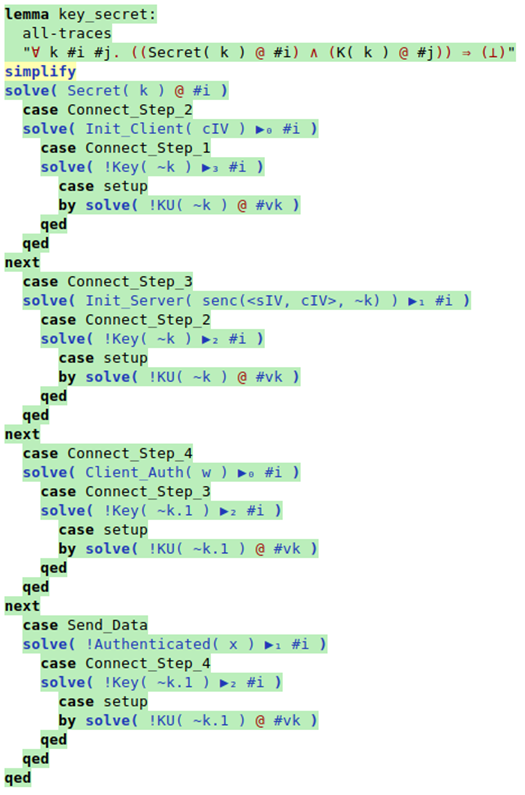 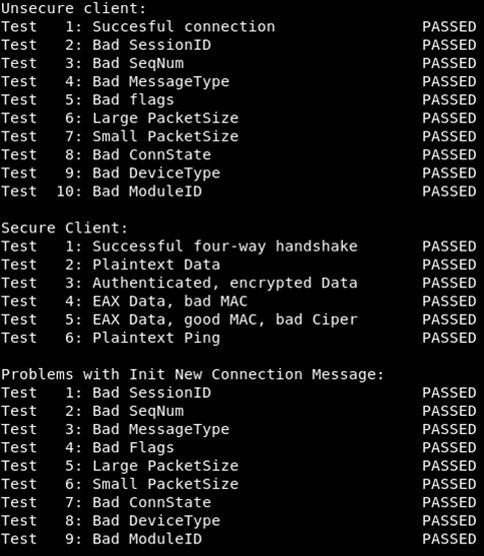 ChallengeS 
and goals
We determinedd the security requirements  for some typical industrial use of the OSP protocol, then extended the protocol with cryptography.  We  also analyzed the security properties of the new extension, and implemented and tested  the new protocol features. Moreover, we validated the new design by mathematical modeling and  published the new protocol version
Testing and verification of the new design
Formal Modeling and Proving Cryptographic Properties of the Optin Sensor Protocol
Results and Benefits
The new OSP 2.0 protocol standard is available for download from the website of the company:http://www.optin.hu/static/www/OSP_spec_v2_en.pdf
The new and more secure design of the OSP 2.0 is in use in several ongoing projects and further applications of the protocol are planned.
The new  public standard encourages wider both acemic--industrial and industrial—industrial cooperation.
Cryptographic and mathematical modeling insights are beneficial for the system engineers of the company
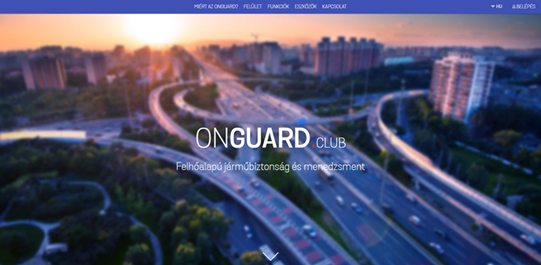 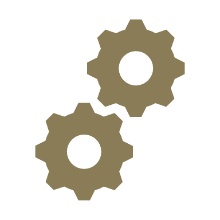 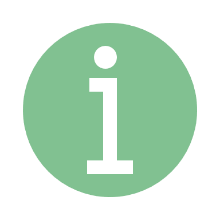 Digital
Twin
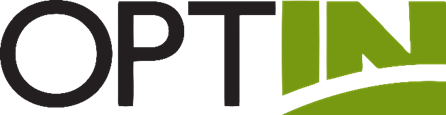 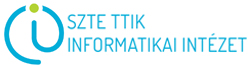 HU-MATHS-IN
OPTIN Kft.